Addition Circuits
Shmuel Wimer
Bar Ilan University, Engineering Faculty
Technion, EE Faculty
Nov 2012
1
Full Adders
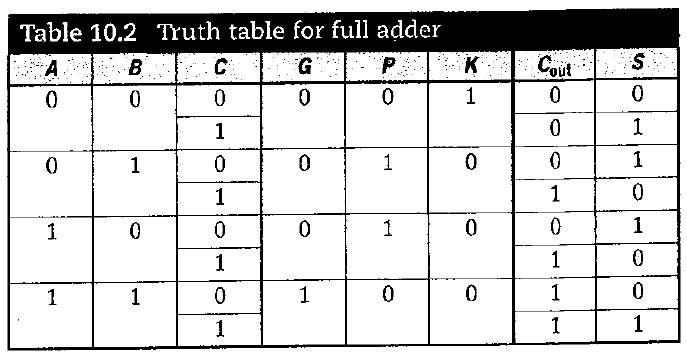 Nov 2012
2
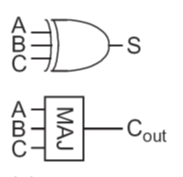 Design I: Mirror CMOS logic
odd 1s
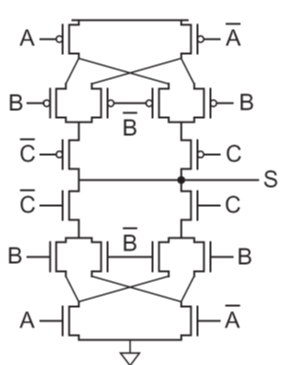 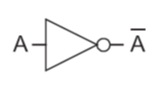 1-propagate
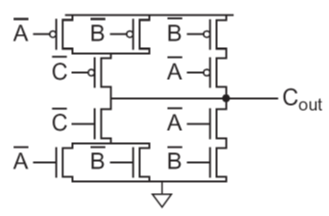 generate
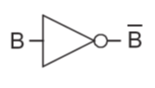 kill
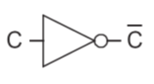 0-propagate
odd 0s
N and P networks are identical rather than complementary!
Nov 2012
3
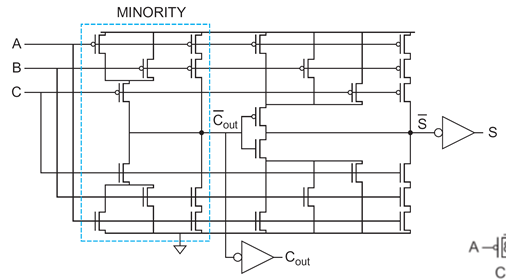 Design II: S is factored to reuse Cout
0-propagate
kill
odd 0s
odd 1s
1-propagate
generate
Uses only 28 transistors. Can be reduced to 24 transistors.
S has larger delay but it is not on the critical path
Nov 2012
4
The transistors connected to Cin are closest to the output of the carry (and sum) circuits. (why?)
Only the transistors of the carry are optimized for speed. (why?)
Nov 2012
5
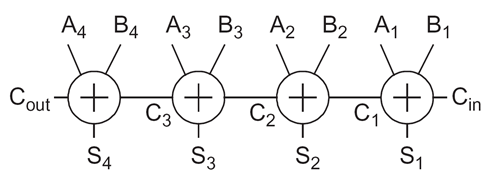 Ripple-Carry Addition
Carry computation is the critical path
Carry propagation delay is reduced by using inverting adders where every other stage is working on complementary data.
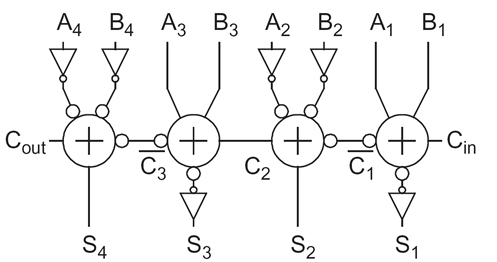 Nov 2012
6
XOR / XNOR Circuits
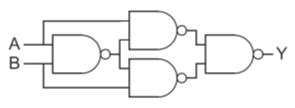 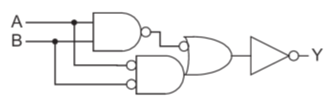 14 transistors
Straight-forward, 16 transistors
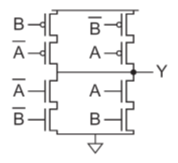 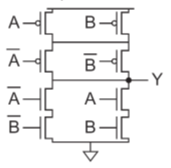 More efficient, less contacts, smaller layout, commonly used in  STD cell Lib.
Complementary CMOS, 12 transistors
Nov 2012
7
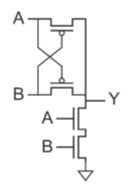 Only 4 transistors, fast, but doesn’t swing rail-to-rail.
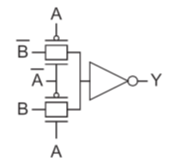 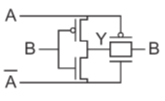 Only 6 transistors, but non restoring.
4-way
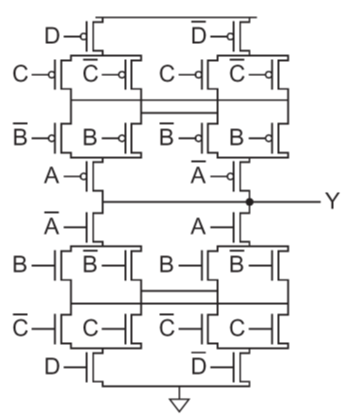 Transmission gate design, 10 transistor
Nov 2012
8
Full-adder using XOR and MUX
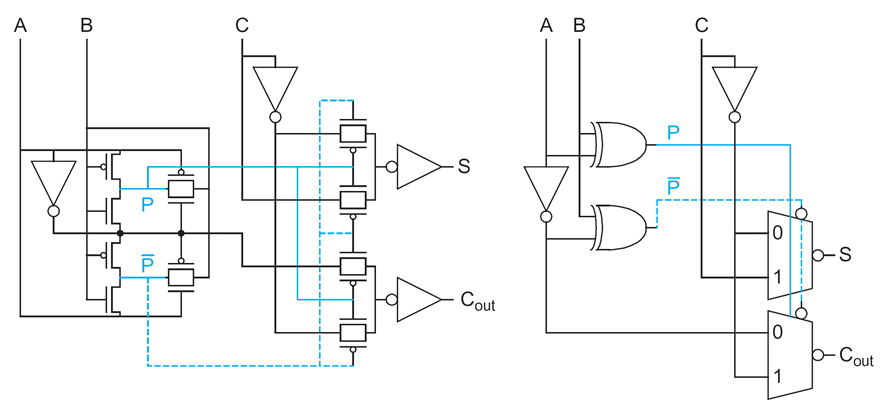 24 transistors and buffered outputs. Cout and S have same delay.
Nov 2012
9
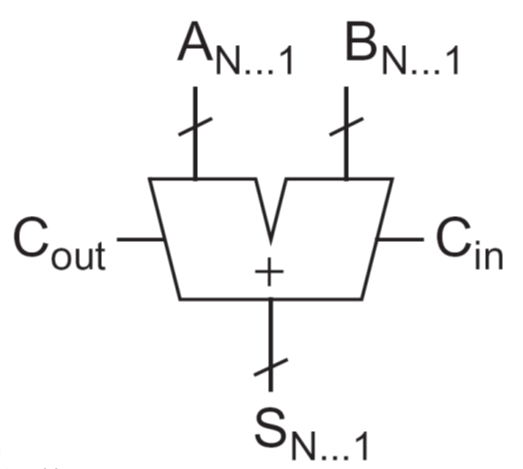 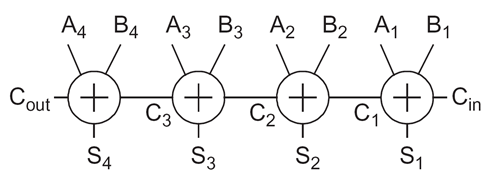 Carry-Propagate Addition
Ripple-Carry Addition
Carry computation is the critical path in addition
Recall:
Generate and Propagate signals are a key for fast addition
Nov 2012
10
with the base case
Define
Recall:
The sum for bit i can be computed by:
Nov 2012
11
Addition is reduced into 3-step computation process
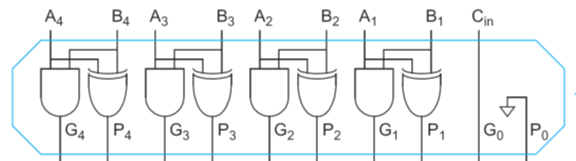 bitwise propagate
and generate logic
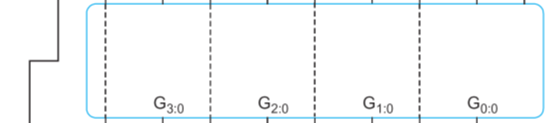 group propagate
and generate logic
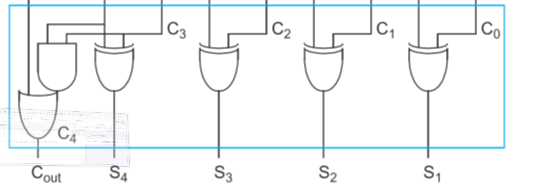 sum logic
Addition acceleration is obtained by smart PG grouping
Nov 2012
12
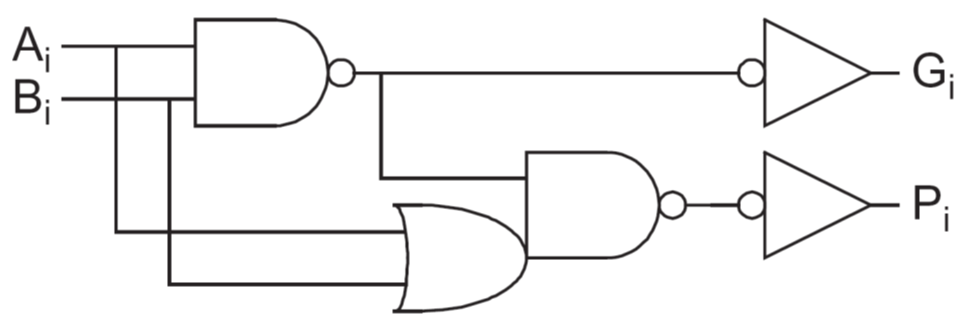 shared bitwise propagate-generate (PG) logic
A combined pair of smaller groups is called valency-2 group PG logic.
To use fewer stages for carry propagation, higher valency comprising more complex gates is possible, e.g. valency-4:
Nov 2012
13
PG Carry-Ripple Addition
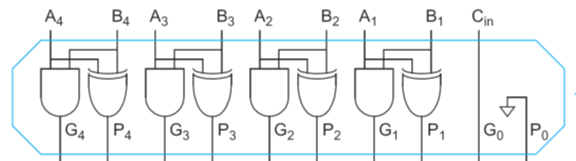 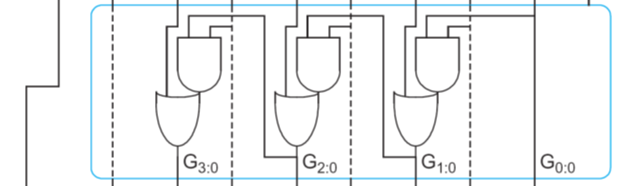 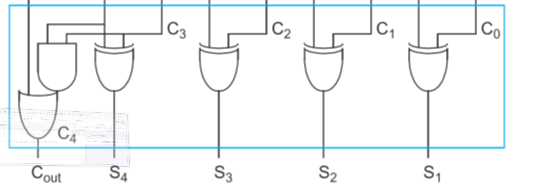 Nov 2012
14
Adder architecture diagram
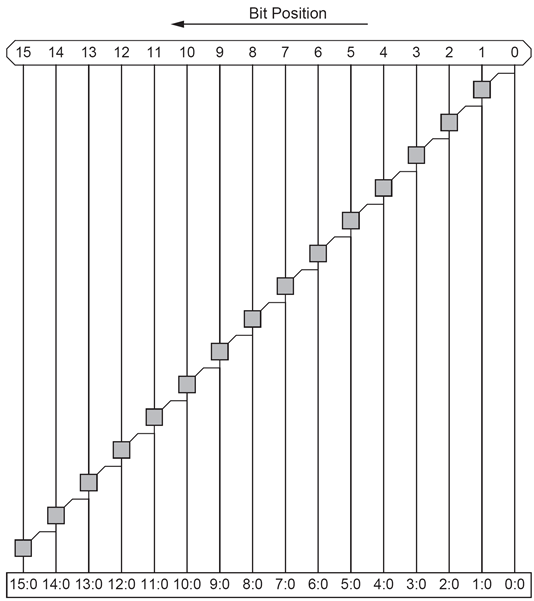 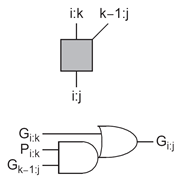 PG logic
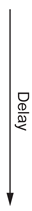 Group generate
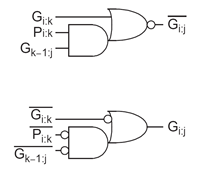 actual CMOS
sum XOR
Nov 2012
15
Carry Chain Adder
majority (carry) CMOS logic
pass transistor
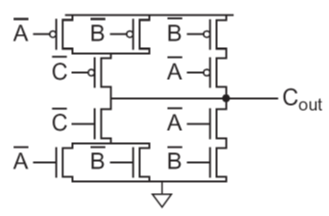 kill
propagate
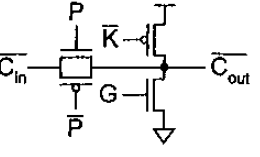 generate
Manchester valeny-4 carry chain adder (dynamic logic)
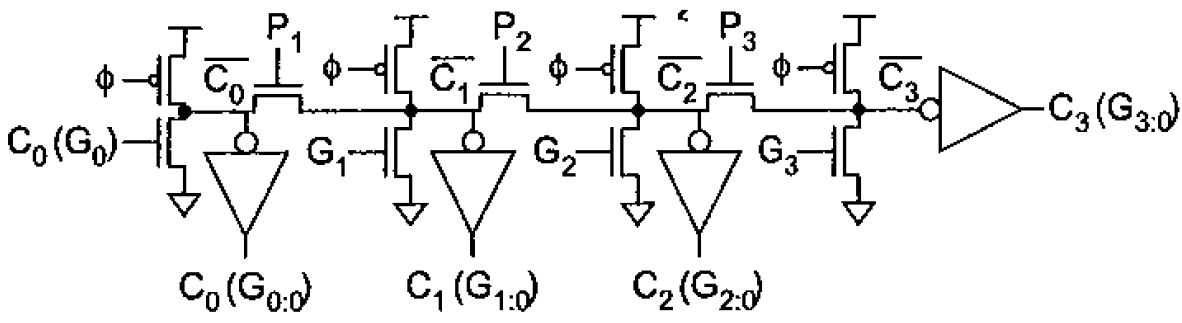 Nov 2012
16
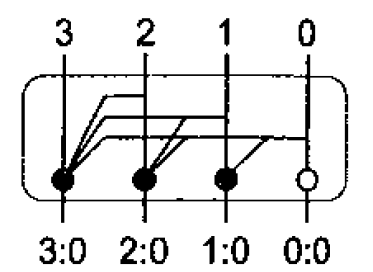 C3  is calculated in “one” time unit but we must wait for carry  to ripple through group to be ready.
How delay grows with chain length?
quadratic!
Chain should be broken and buffered. Common length is 3-4.
Nov 2012
17
Manchester carry chain adder using valency-4 stages
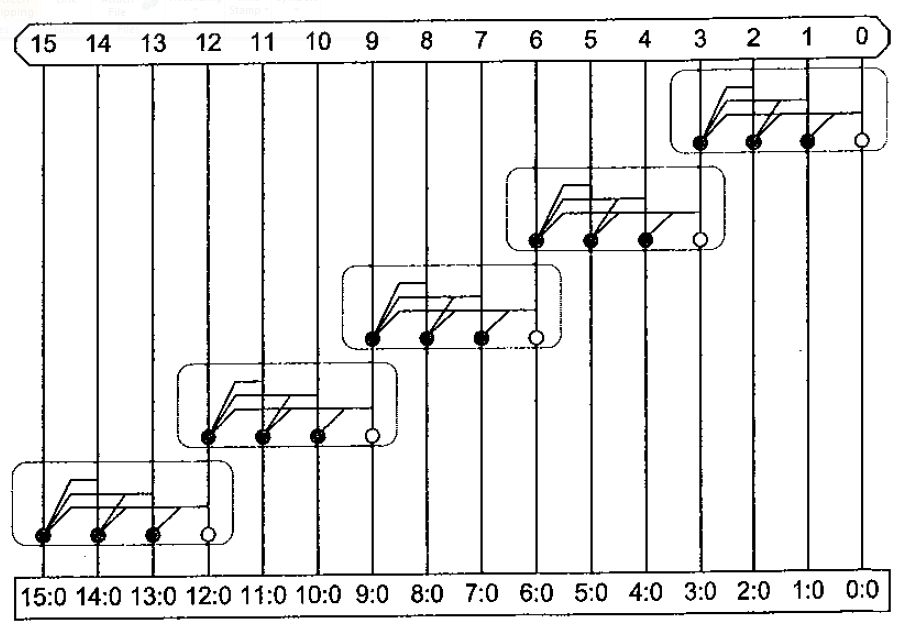 Similar to ripple carry adder but uses N/3 stages.
Involves a series propagate transistor per bit.
Faster than AND-OR or majority gate per bit in carry ripple.
Nov 2012
18
Carry Skip Adder
Assume that the propagate computed for a group i:j is  1.
Consequently, the carry-out of group i:j is the same as the carry-in and carry computation can be skipped.
bitwise propagate and generate + group propagate
skip MUX
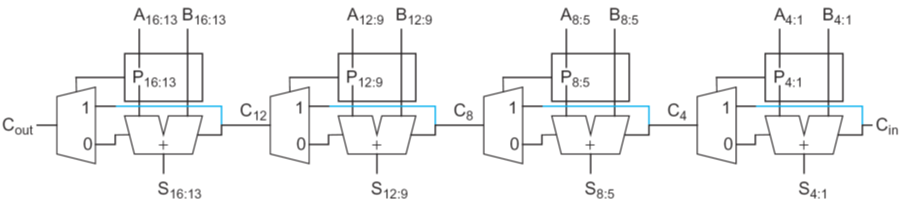 skip path
Nov 2012
19
For group propagate 0 the carry generated within group is taken.
This is a considerable acceleration compared to carry-ripple, while hardware overhead is small.
Was proposed in 19th century by Charles Babbage and used by mechanical calculators.
Carry-skip adder Manchester stage  (dynamic logic)
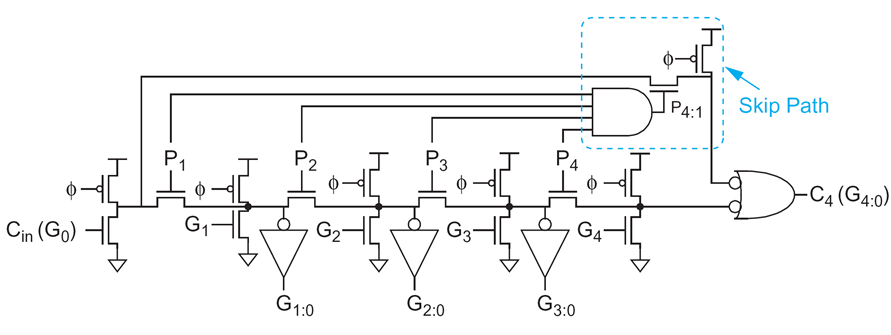 skip MUX
Nov 2012
20
Propagation delay
4-bit carry chain if each group generates a carry
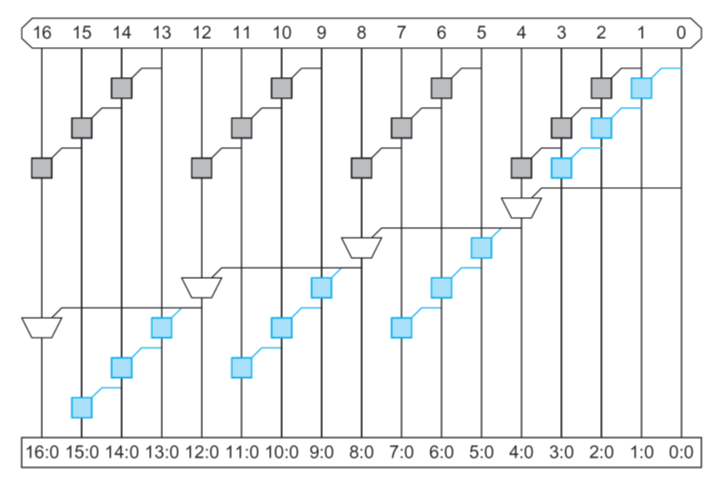 carry skip chain
4-bit ripple chain if carry-in is by passed to chain
Nov 2012
21
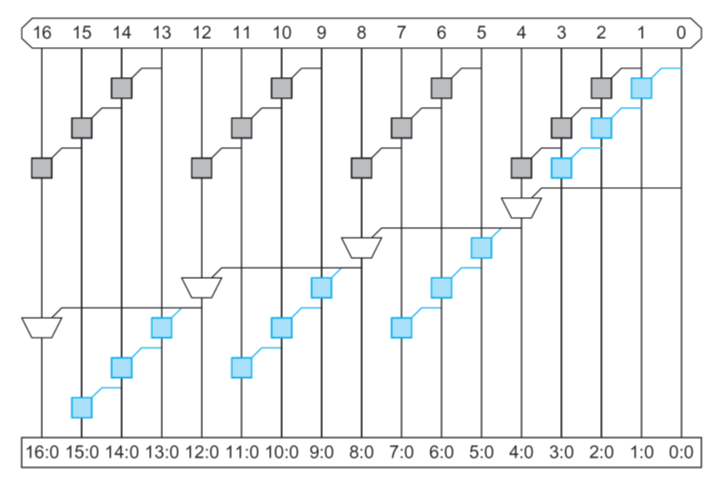 N-bit adder with k groups of n bits each (N=kn).
Delay of a chain is slower than skip propagation delay (AND, MUX).
First chain must compute sums and carry within n-1 delay units.
Carry propagates through k-2 stages.
Last chain must compute sums within n-1 delay units.
Nov 2012
22
Example: consider 32-bit addition.
Question: Can we further accelerate carry propagation?
Answer: Yes we can, block size may vary across adder.
Nov 2012
23
Consider t ripple-carry adder groups A0, A1, … , At-2, At-1. How should we distribute the N bits in those blocks?
Assume a skip chain of A1, … , At-2. Since skip is far faster than ripple carry, we wish to minimize the number b of bits in A0 and At-1.
Bits are distribute as follows:
Summing over all blocks:
Nov 2012
24
number of blocks is increased
delay is decreased
Nov 2012
25
Groups are of lengths [2, 3, 4, 4, 3] compared to [4, 4, 4, 4].
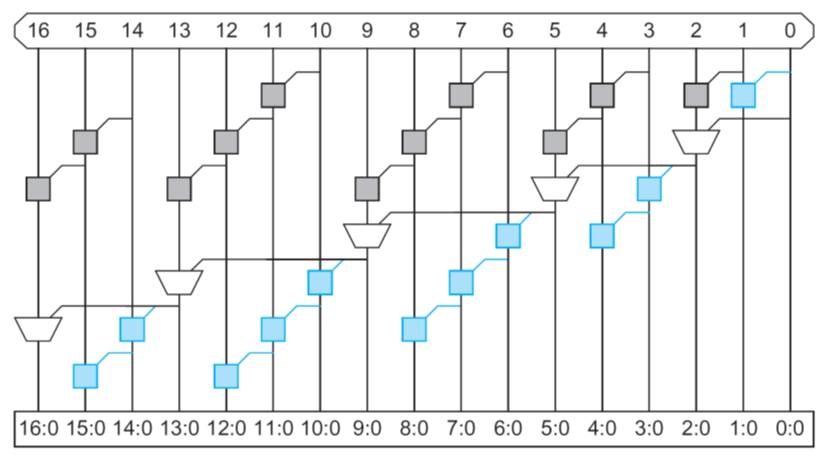 Saved 2 levels of logic on critical path compared to fixed.
Nov 2012
26
Subtraction
How to compute A-B?
Recall that in 2’s complement
We’d like to combine adder and subtracter in one circuit
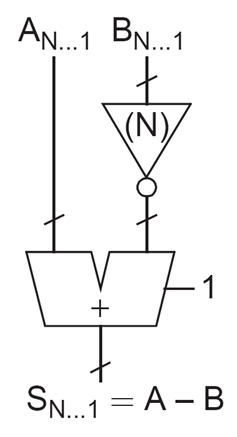 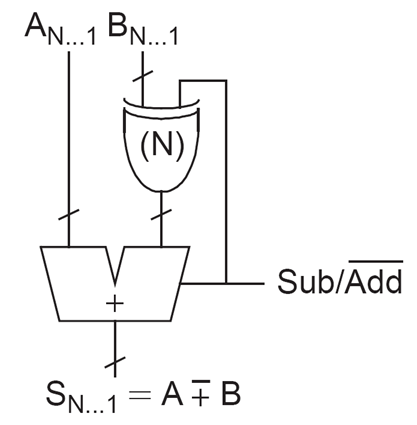 Nov 2012
27
Carry-Lookahead Adder
Carry-skip adder ripples the carry through the group, requiring waiting to determine whether the first group generates a carry.
Carry-lookahead (CLA) computes group generate signals as well as group propagate signals to avoid waiting for a ripple.
Valency-4 PG
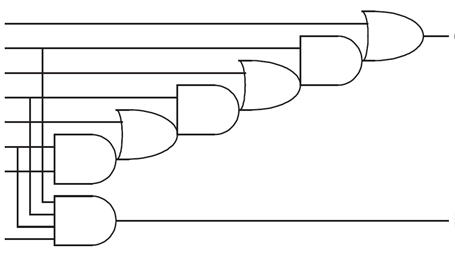 Nov 2012
28
Carry-lookahead circuit with half devices compared to AOAO…
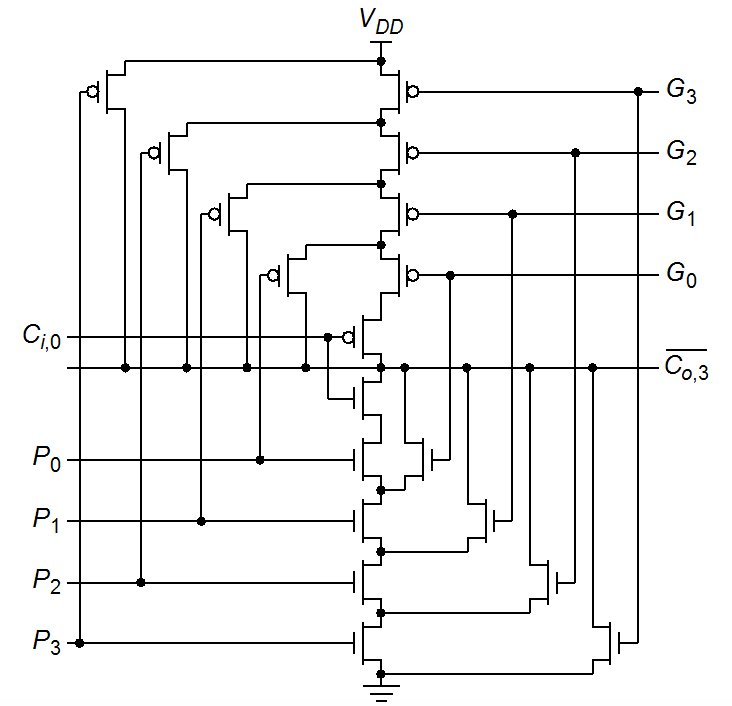 Cout is complementary
P and G signals connect and disconnect path to Vdd / Vss
What happens when all P=1 and G=0? 
Both paths to Vdd and  Vss are closed.
Cin then takes care
Nov 2012
29
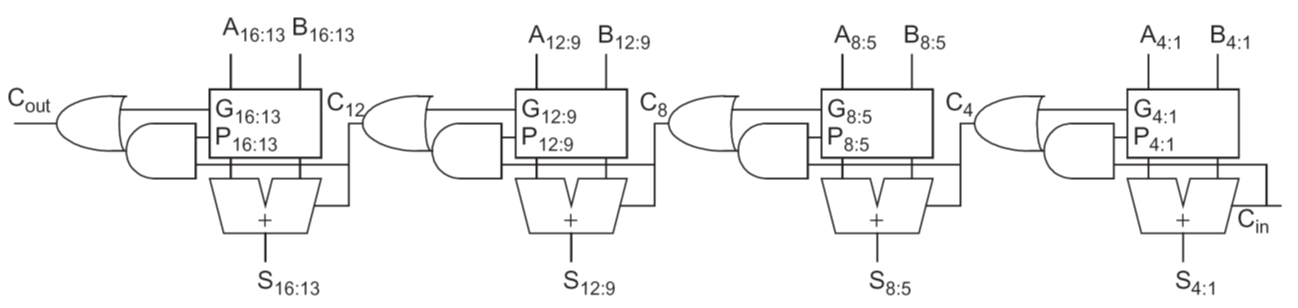 group PG
AND-OR
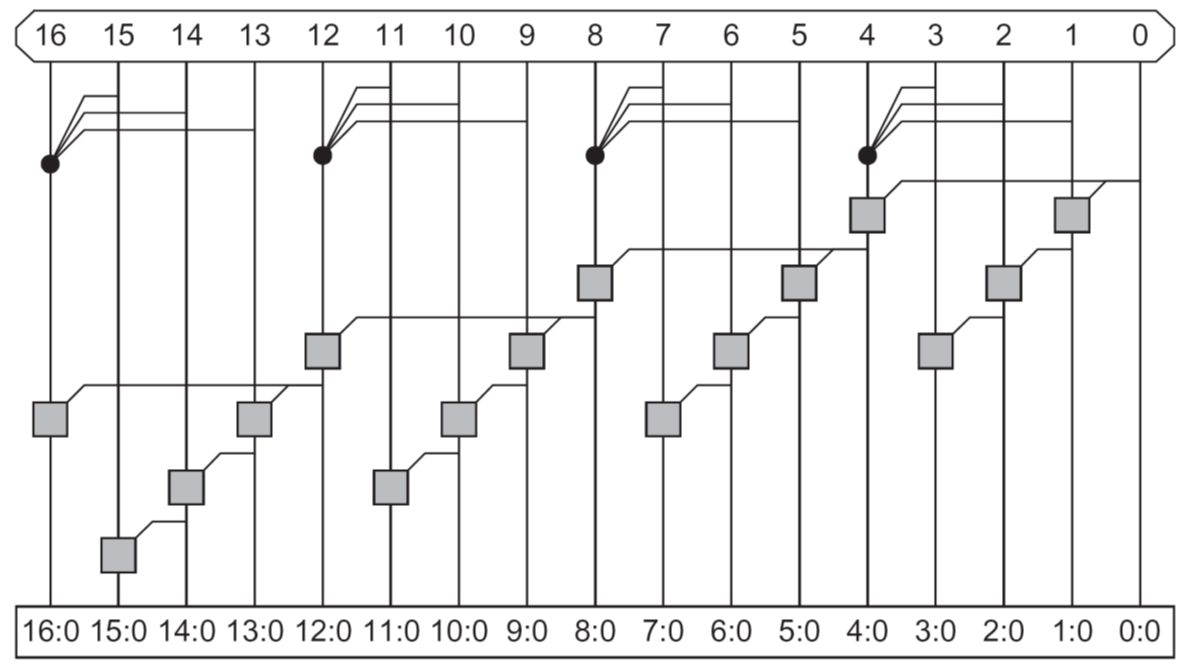 N-bit adder with k groups of n bits each (N=kn).
Nov 2012
30
Propagation delay
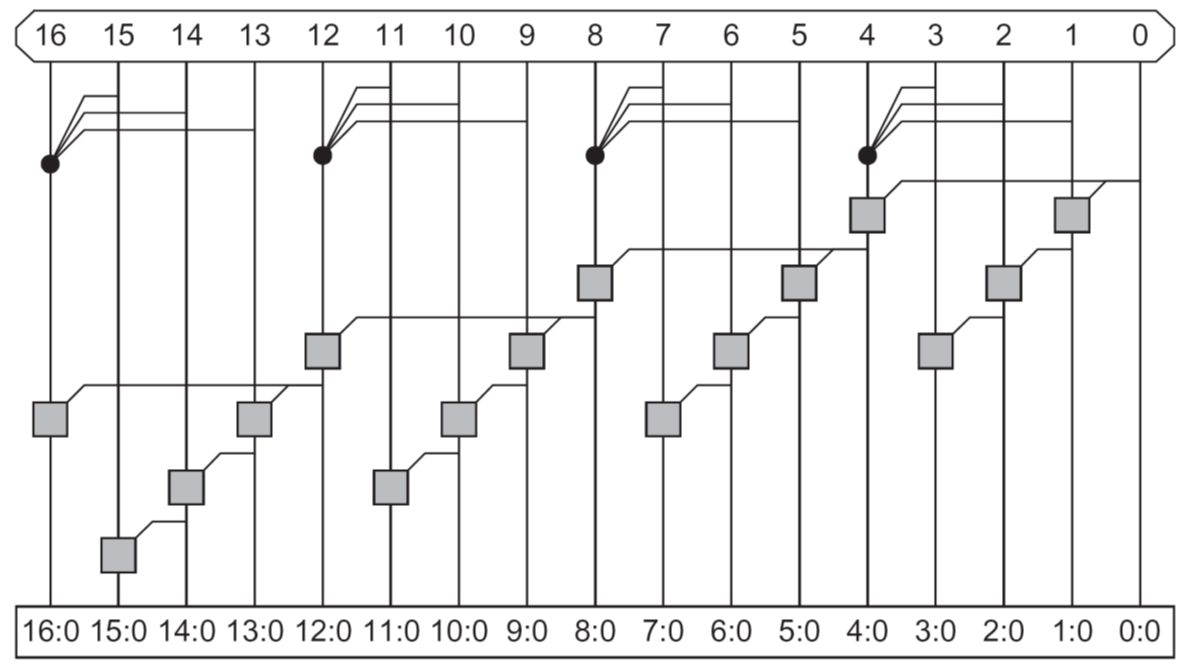 No better than variable-length carry skip, but requires more HW due to PG generation per group.
Nov 2012
31
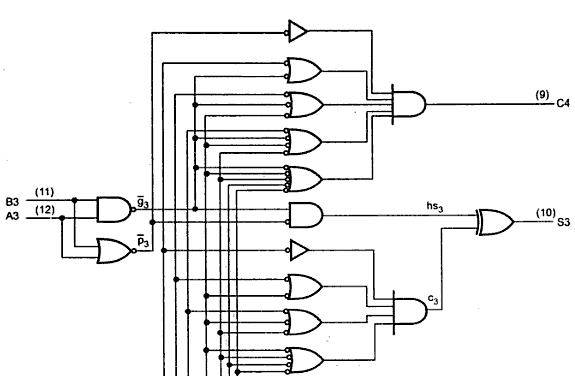 Commercial MSI 4-bit CLA adder
bit PG
sum
2-level logic CLA
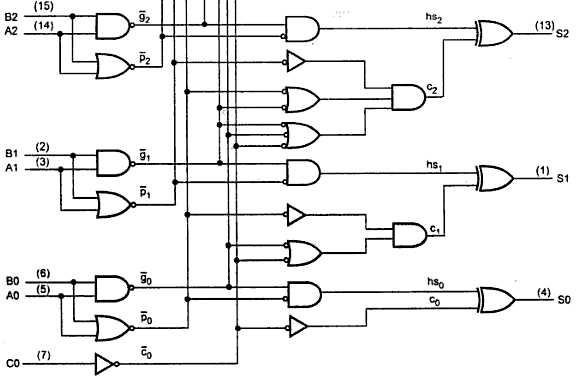 Nov 2012
32
Carry-Select Adder
The critical paths in carry-skip and carry-lookahead involves carry calculation into each n-bit group and then using it for the sums within the group.
It is possible to pre compute the outputs for both 0/1 carry inputs and then select accordingly.
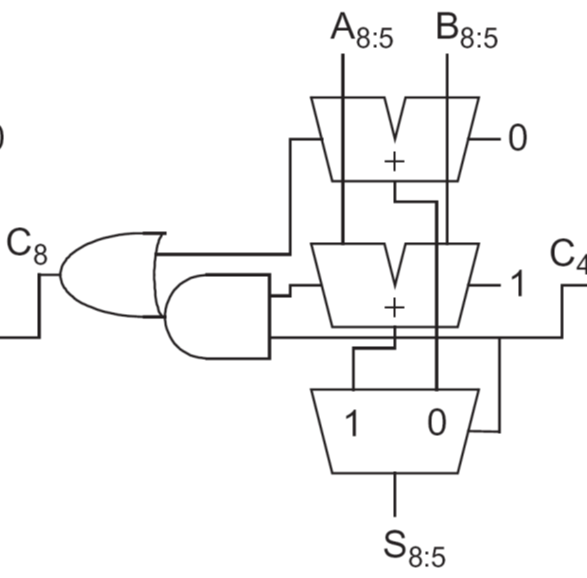 If C4=0, top adder applies for C8.
If C4=1 bottom adder applies for C8. Notice that  cout(cin=1) >= cout(cin=0).
Nov 2012
33
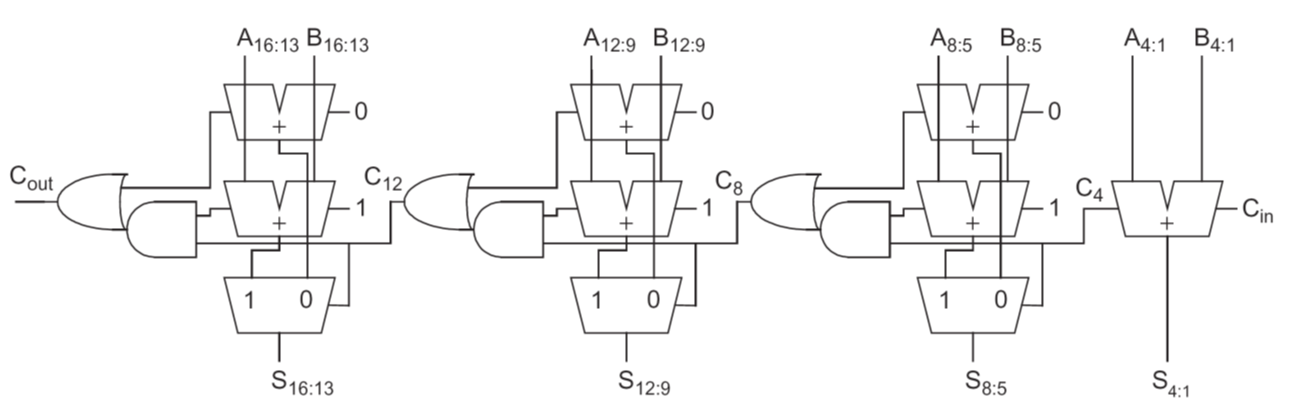 Select accordingly
1st group computes carry out
Compute for both carries
Propagation delay
Simultaneous PG for all bits
n-bits of first group adder
Nov 2012
34
Carry-Increment Adder
Carry-select adder is fast but the amount of circuits is about twice compared to others. This is both power and area penalty.
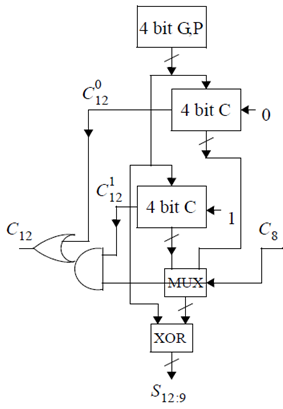 The PG and XOR circuits are similar in 0 and 1 adders, independent , hence MUX can be used to select the proper input of XOR.
This is called carry-increment adder.
Nov 2012
35
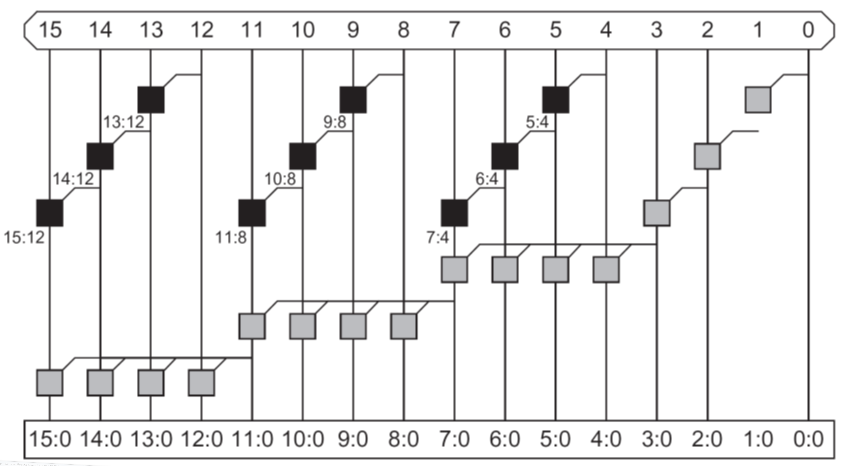 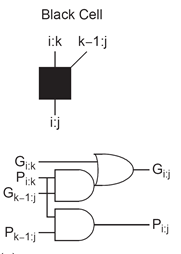 Acceleration is possible by variable group size
36
Nov 2012
Tree Adders
In wide adders the delay of the carry passing through stages becomes dominant.
The delay can be reduced by looking ahead across lookahead blocks.
The square root delay can be improved to logarithmic delay  by constructing multilevel lookahead structures.
There are many ways to build lookahead trees, offering tradeoffs between number of circuits, fan-out and amount of interconnects. Those are translated into area and power.
Such adders are known as lookahead adders, logarithmic adders or parallel-prefix adders.
Nov 2012
37
Brent-Kung tree
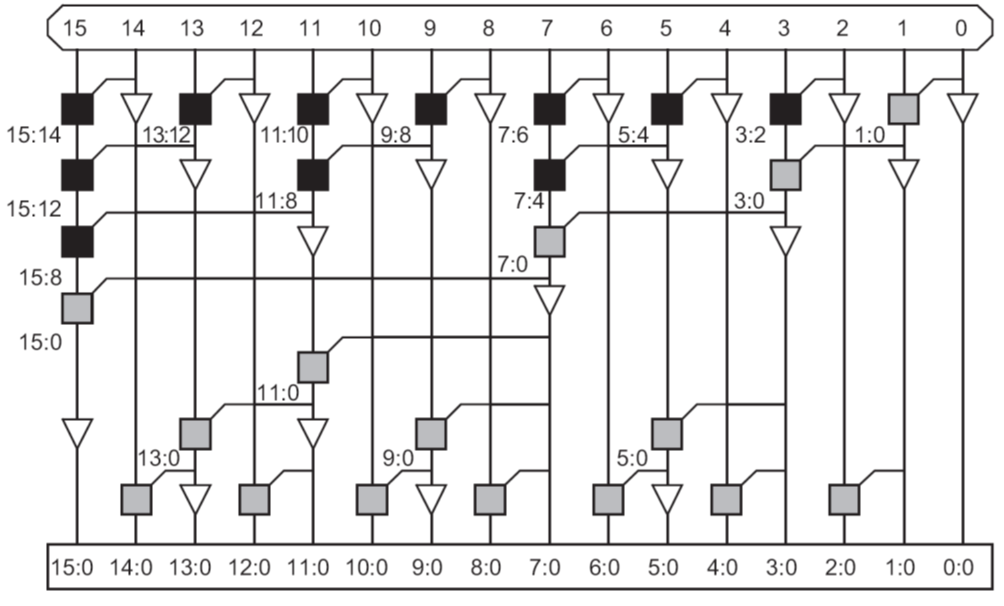 Compute prefixes for 2-bit groups.
Then prefixes for 4-bit groups.
Then 8-bit and 16-bit groups.
Prefixes fan back down to compute
carry-in to each bit.
2(log2N) - 1 levels (area), fan-out 2.
Nov 2012
38
Sklansky tree
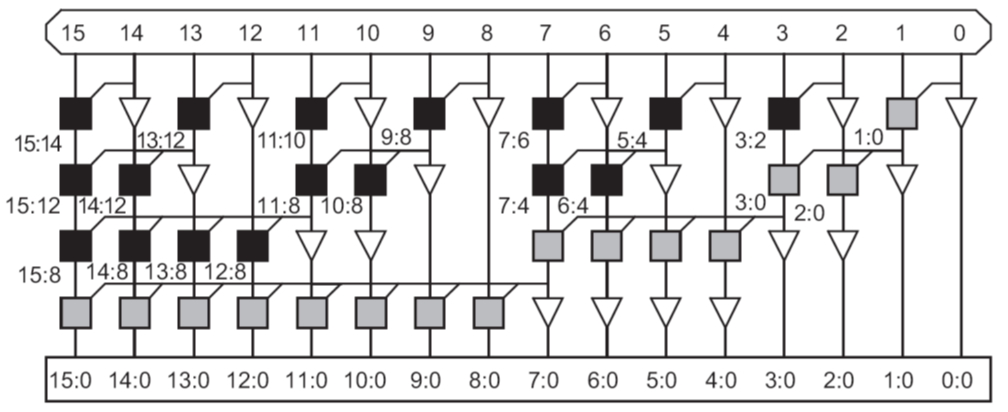 Intermediate prefixes can be computed along with those of large groups.
Delay reduced to log2N. Fan out is doubled at each row. Transistor sizing and buffering is required (area, power).
Nov 2012
39
Kogge-Stone tree
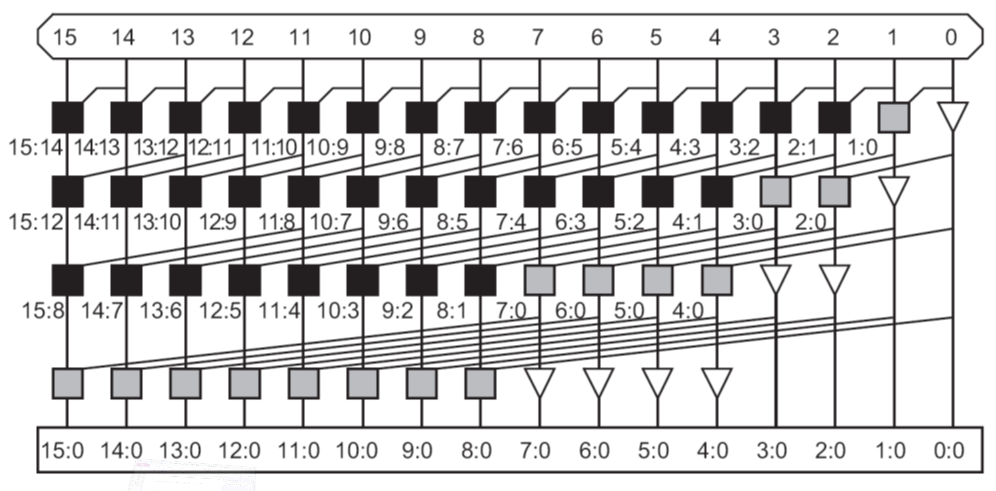 Achieves log2N stages. Fan out is 2.
Wire length grows is quadratic with N. It significantly  increases area, buffers, power.
Nov 2012
40
Han-Carlson tree
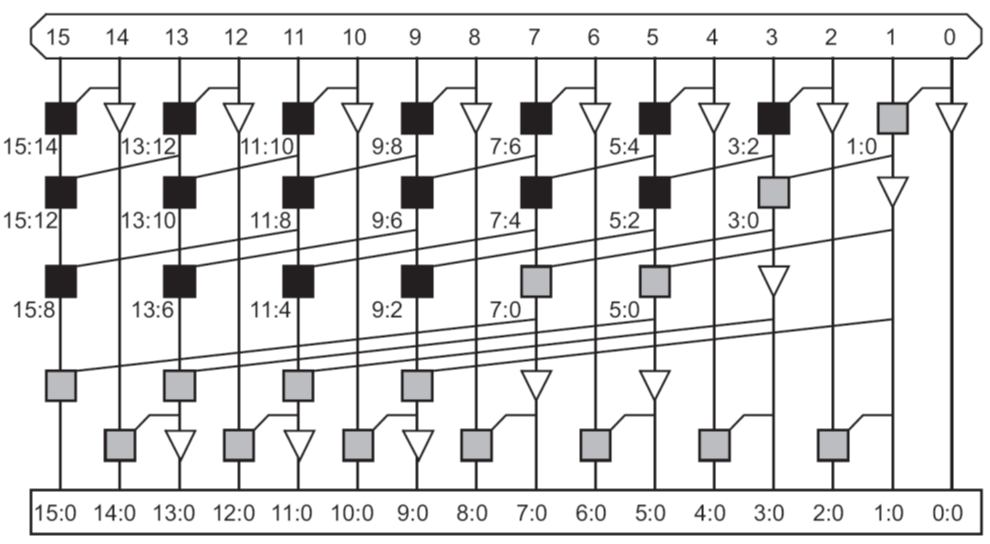 Use Kogge-Stone on odd bits, cutting hardware by factor 2. Use one more stage to ripple into even bits.
Nov 2012
41
Comparison of Adder Architectures
PG and XOR logic is not counted.
Ripple-carry should be used when they meet timing constraints (small area and power).
For 64 bits and up tree adders are distinctly faster.
Nov 2012
42
Logic synthesizers automatically map the “+” operator into appropriate adder to meet timing constraints while minimizing area and power (aka design ware).
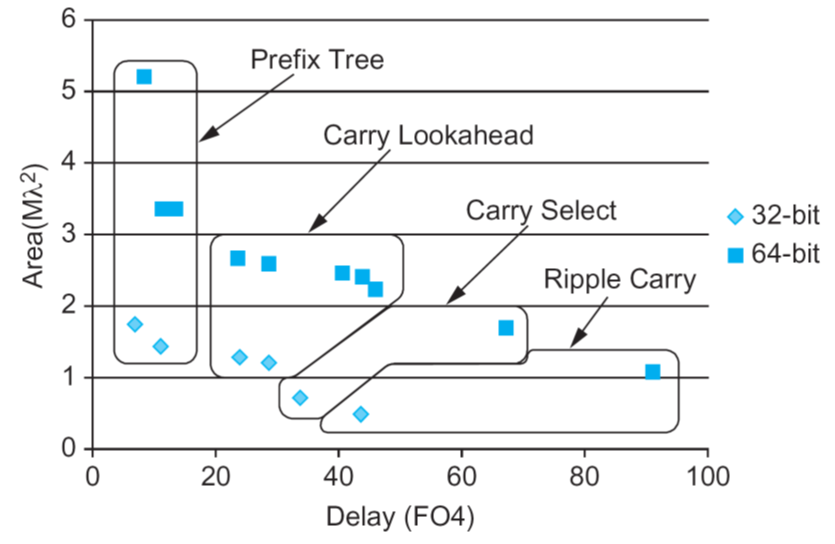 Nov 2012
43
Carry Probabilities
Nov 2012
44
Nov 2012
45
The short length of average carry propagation indicates that the average worst-case may also be short.
A usual design of a k-bit adder is targeting the worst-case where the carry is propagating along the entire bits, regardless of adder architecture.
Burks, Goldstine and von Neumann [1946] noticed that the average worst-case carry propagation length is log2k.
Nov 2012
46
Nov 2012
47
Nov 2012
48
Nov 2012
49
Carry-Completion Detection
Worst-case carry propagation of length k almost never materializes.
A carry-completion detection adder performs addition in average O(log2k) time.
A carry 0 is also explicitly represented and allowed to propagate between stages. The carry into stage i is represented by the two-rail code:
Nov 2012
50
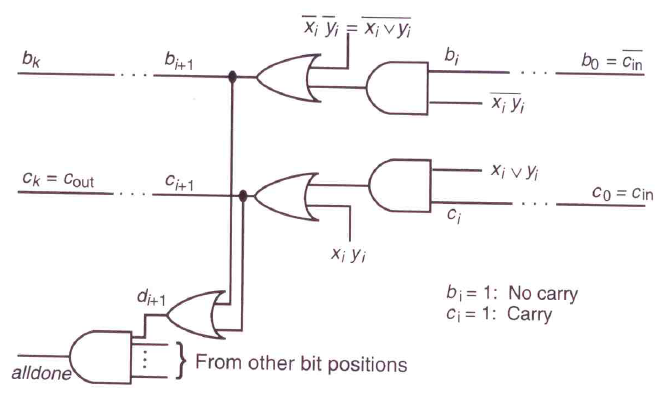 Nov 2012
51
Two 1s generate a carry of 1 propagating towards MSB.
Two 0s generate a carry of 0 propagating towards MSB.
Initially, all carries are (0,0), namely, unknown.
When every carry assumes one of the values (0,1) or (1,0) carry propagation is complete.
Nov 2012
52
Excluding initialization and carry-completion detection times, the latency of k-bit carry-completion adder ranges from 1 to 2k+1 gate delays, with 2log2k+1 average gate delays.
Behrooz Parhami, Computer Arithmetic, Oxford, 2010, page 100:

"Because the latency of the carry-completion adder is data-dependent, the design of Fig. 5.9 is suitable for use in asynchronous systems. Most modern computers, however, use synchronous logic and thus cannot take advantage of the  high average speed of a carry-completion adder."
Nov 2012
53